ΒΙΒΛΟΣ ΚΑΙ ΚΟΡΑΝΙΟ: ΣΥΓΚΡΙΤΙΚΗ ΜΕΛΕΤΗ
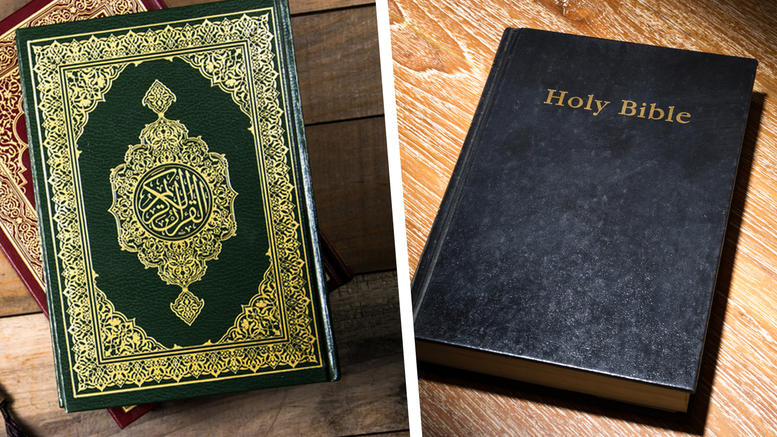 Δρ. Δημήτριος Αθανασίου, Εντεταλμένος διδάσκων και Μεταδιδακτορικός ερευνητής του Τμήματος Κοινωνικής Θεολογίας και Θρησκειολογίας
Θεολογία

Χριστολογία

Εσχατολογία
ΘΕΟΛΟΓΙΑ
Το δόγμα της Αγίας Τριάδος

Βίβλος: 
Ενώ το δόγμα της Αγίας Τριάδος βρίσκεται σπερματικά διατυπωμένο στην Αγία Γραφή [Αγγ. 2, 4-6) (Ρωμ. 1, 9) (Α' Κορ. 12, 4-6) (Εφεσ. 4, 4-6), με αποκορύφωμα την εντολή του Χριστού «πορευθέντες οὖν μαθητεύσατε πάντα τὰ ἔθνη, βαπτίζοντες αὐτοὺς εἰς τὸ ὄνομα τοῦ Πατρὸς καὶ τοῦ Υἱοῦ καὶ τοῦ Ἁγίου Πνεύματος» (Ματθ. 28, 19).
Κοράνιο:
Το κορανικό κείμενο απορρίπτει και καταδικάζει σταθερά το Τριαδολογικό δόγμα: «Πράγματι βλασφήμησαν όσοι είπαν [ενν. οι χριστιανοί] ”Ο Allāh είναι ένας από τους τρεις της Τριάδας”, γιατί δεν υπάρχει άλλος Θεός εκτός από ένα Θεό» {Κοράνιο 5:73}.
Ο Θεός ως «Πατήρ»
Ενώ στη Βίβλο ο Θεός αποκαλύπτεται ως Πατέρας [(Ματθ. 6, 9) (Α’ Κορ. 8, 6) (Εφεσ. 3, 14-15)], ο οποίος έχει Υιό και μάλιστα μονογενή [(Ιωαν. 1, 18) (Ματθ. 3,17)].
Το Κοράνιο απορρίπτει ρητά την έννοια της γεννήσεως στο Θεό {Κοράνιο 21:26· 25:2· 37:152· 39:4· 43:81· 72:3· 112:3}.
Η έννοια του Θεού ως Πατρός απορρίπτεται κατηγορηματικά και αποτελεί βλασφημία κατά του μεγαλείου του Θεού.
«Λέγε, Μουχάμμεντ: Αυτός είναι ο Allāh, ο ένας και μοναδικός […] Ποτέ δεν γέννησε, και ποτέ δεν γεννήθηκε”» {Κοράνιο 112: 1-4}.
Είναι ασυμβίβαστη με το Ισλάμ η αντίληψη, ότι ο Θεός έχει παιδί, υιό,  [«‘Lam yalid walam yūlad»].
Στο λεξιλόγιο του Ισλάμ η έννοια του Θεού ως Πατρός απουσιάζει εντελώς. Γι’ αυτό και ανάμεσα στα ενενήντα εννέα ωραιότερα ονόματα του Θεού (asmāʾ Allāh al-ḥusnā) που αναφέρονται στο Κοράνιο, ούτε σε ένα εξ αυτών δεν αποδίδεται στο Θεό η έννοια της πατρότητας.
Η έννοια της γεννήσεως του Υιού από το Θεό Πατέρα συνδέεται με την αποδοχή συζύγου δίπλα στο Θεό, αφού το Κοράνιο αναφέρει για το Θεό: «Πώς είναι δυνατόν να έχει παιδί, χωρίς να έχει σύζυγο;» {Κοράνιο 6:101}.
Το Άγιο Πνεύμα Rūḥ al-Qudus
Στο Κοράνιο, το Άγιο Πνεύμα δεν είναι το «Πνεύμα του Θεού», δηλ. «άκτιστο», όπως αφήνει να εννοηθεί η Βίβλος (Α’ Κορ. 2, 10-12) (Εβρ. 9, 14) (Ιωαν. 16, 13), αλλά δημιούργημά του. 
Αν σε κάποια σημεία γίνεται λόγος για το «Πνεύμα του Θεού», αυτό συνδέεται με το γεγονός, ότι το Πνεύμα είναι άγγελος του Θεού, ανήκει δηλ. στο Θεό και όχι ότι είναι άκτιστο.
«Την ημέρα που το πνεύμα του και οι άγγελοι θα στέκονται στη γραμμή […]» {Κοράνιο 78:38}.

«Δώσαμε στον Ιησού, το γιο της Μαριάμ, τα φανερά σημεία. Τον ενισχύσαμε με το Άγιο Πνεύμα» {Κοράνιο 2:87}.

«Πες ότι το Άγιο Πνεύμα έφερε [το Κοράνιο] ως την αποκάλυψη από τον Κύριό σου –με την Αλήθεια–, ώστε να σταθεροποιεί αυτούς που πίστεψαν, και ως χαρμόσυνα νέα στους μουσουλμάνους» {Κοράνιο 16:102}.
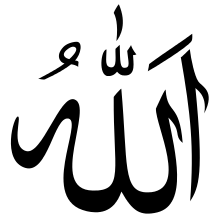 Ο Θεός στο Κοράνιο έχει όνομα, λέγεται «Allāh»

Έχει τα ωραία ονόματα και ιδιώματα του (asmāʾ wa ṣifāt Allāh)

«
Στον Allāh ανήκουν τα ωραιότερα ονόματα, γι’ αυτό με αυτά να τον προσφωνείται…»
 {Κοράνιο 7:180}
Τα συνηθέστερα ονόματά του είναι:
 ο «Παντελεήμονας» (al-Raḥmān) 
και ο «Πολυεύσπλαχνος» (al-Raḥīm)
Ο Βασιλέας = al-Mālik (ٱلْمَـالِكُ)
Ο Παντοδύναμος = al-ʿAzīz  (ٱلْعَزِيزُ)
Ο Μεγάλος = al-Kabīr  (ٱلْكَبِيرُ)
Ο Αιώνιος = aṣ-Ṣamad  (ٱلْصَّمَدُ)
Θεός υπερβατικός ή εγκόσμιος;
Ο βιβλικός Θεός εισέρχεται μέσα στην ιστορία.

Ο Θεός της Βίβλου ζει, βούλεται, ομιλεί και συνομιλεί, δρα και εμφανίζεται στην ανθρωπότητα.

Αυτό γίνεται ιδιαίτερα αντιληπτό κυρίως στην Καινή Διαθήκη, η οποία τονίζει την πραγματική εγκατοίκηση-κατασκήνωσή του Θεού ανάμεσα στους ανθρώπους (Ιω. 1, 14), με το μυστήριο της θείας ενανθρωπήσεως.
Στο Κοράνιο ο Θεός είναι υπερβατικός. Δεν εξέρχεται ποτέ από την υπερβατικότητά του.

Επικοινωνεί με τους ανθρώπους, μέσω των εντολών και των αποστόλων του.

Δεν εισέρχεται μέσα στην ιστορία, ούτε εμπλέκεται με αυτή και προφανώς δεν ενσαρκώνεται {Κοράνιο, 25:58, 18:49, 35:44, 42:11, 112:4, 19:91-92, 44:38, 50:38}.

Ορθά επισημαίνει ο ισλαμολόγος και οριενταλιστής  Kenneth Cragg (1913-2012), ο Θεός στο Ισλάμ απαλλάσσεται από την εμπλοκή του γενικά με τη δημιουργία και ειδικότερα με τον άνθρωπο.
(Πηγή: K. Cragg, Muhammad and the Christian: A Question of Response, London: Darton, Longman & Todd, 1984, σ. 137)
Χριστολογία
Στο Κοράνιο ο Ιησούς είναι Απόστολος, αγγελιοφόρος του Θεού (rasūl Allāh)
«Ο Μεσσίας, ο γιος της Μαριάμ, δεν ήταν τίποτ' άλλο παρά ένας Απόστολος. Τόσοι και τόσοι Απόστολοι πέρασαν πριν απ' αυτόν» 
{Κοράνιο 5:75}
Είναι δούλος (ʿabd ) και προφήτης (Nabīy) του Θεού (Allāh)
«“Είμαι στ’ αλήθεια ένας δούλος τού Allāh. Μου έδωσε το Βιβλίο [την αποκάλυψη] και με έκανε Προφήτη”»
 {Κοράνιο 19:30}
Με εφαλτήριο το παραπάνω κορανικό χωρίο {Κοράνιο 19:30}, ο σύγχρονος μουσουλμάνος λόγιος Muḥammad Ibn al-ʾUthaymin (1925-2001), σχολιάζοντας τη θέση του Ιησού στο Ισλάμ, επισημαίνει, ότι το Κοράνιο αποκαλεί το Χριστό «δούλο του Θεού» (ʿabd Allāh) ως απάντηση στους χριστιανούς (an-Naṣārā), οι οποίοι τον αποδέχονται ως Θεό, όπως αντίστοιχα τον αποκαλεί Απόστολο και αγγελιοφόρο του Θεού (rasūl Allāh) ως απάντηση στους ιουδαίους (al-Yahūd), οι οποίοι αρνούνται την προφητική και αποστολική του ιδιότητα.
Ερμηνεία του κορανικού χωρίου
(Πηγή: M. Ibn Al-ʾUthaymin, Al-qawl al-mufid ʿalāh kitāb al-tawḥīd, (1), Tahqiq Sulaymān Ibn ʿAbd Allāh, Dār al-ʿĀṣima, 1994, σσ. 68-69)
Απόρριψη της θεότητάς του
Η Καινή Διαθήκη (ιδίως η παύλεια Θεολογία) διακυρήσσει εμφατικά τη θεότητα του Ιησού Χριστού, τον οποίο κατονομάζει Θεό:

   «ὅπως ἐνδοξασθῇ τὸ ὄνομα τοῦ Κυρίου ἡμῶν ᾿Ιησοῦ Χριστοῦ ἐν ὑμῖν, καὶ ὑμεῖς ἐν αὐτῷ, κατὰ τὴν χάριν τοῦ Θεοῦ ἡμῶν καὶ Κυρίου ᾿Ιησοῦ Χριστοῦ» (Β’ Θεσ. 1, 12).

   «ὧν οἱ πατέρες, καὶ ἐξ ὧν ὁ Χριστὸς τὸ κατὰ σάρκα, ὁ ὢν ἐπὶ πάντων Θεὸς εὐλογητὸς εἰς τοὺς αἰῶνας· ἀμήν» (Ρωμ. 9, 5).
Το Κοράνιο αρνείται τη θεότητα του Ιησού Χριστού και κατά συνέπεια το μυστήριο της θείας ενανθρωπήσεως.
«Βλασφημούν βέβαια όποιοι λένε, ότι “ο Allāh είναι ο Χριστός, ο γιος της Μαριάμ”. Ο Χριστός είπε: “Ω, τέκνα του Ισραήλ! Λατρεύετε τον Allāh, τον Κύριό μου και Κύριό σας”» {Κοράνιο 5:72}
«Δεν ταιριάζει [στη μεγαλειότητα] του Allāh να λάβει [να γεννήσει] 'ittakhadha waladan' υιό» {Κοράνιο 19:35}
Οι τίτλοι του Χριστού:
Ο βασικός τίτλος του Χριστού στην Καινή Διαθήκη είναι  «Υιός του Θεού» (Εβρ. 1, 1 κε.) (Ιω. 1, 18) (Ρωμ. 1, 1-4) (Ματθ. 11, 27), όπου δηλώνει μία μοναδική σχέση με τον Θεό Πατέρα.
Στο Κοράνιο ο Χριστός ονομάζεται, κυρίως, Υιός της Μαριάμ (ʿĪsā Ibn Maryam) {Κοράνιο 5:, 72 και 75}.
Ίσως αυτό να σημαίνει ότι το Κοράνιο υιοθετεί τη χριστολογία των ιουδαιοχριστιανών, οι οποίοι  δε δεχόντουσαν τη θεότητα του Χριστού.
Ο Χριστός είναι ο Λόγος και το Πνεύμα του Θεού
Το Κοράνιο αποκαλεί το Χριστό, Λόγο του Θεού (Kalimat Allāh) και Πνεύμα του Θεού (Rūḥ Minhu): «Ο Χριστός Ιησούς, ο γιος της Μαριάμ, […] είναι […] ο Λόγος του Allāh προς τη Μαριάμ, κι ένα Πνεύμα απ’ αυτόν [τον Allāh]» {Κοράνιο 4:171}.

Ο Οριενταλιστής Samir Khalil (1938-) υποστηρίζει, ότι η παραπάνω αναφορά του Κορανίου που αποκαλεί το Χριστό, «Λόγο του Θεού», προέρχεται από το Ευαγγέλιο του Ιωάννη «Εν ἀρχῇ ἦν ὁ Λόγος» (Ιωαν. 1,1).
 (Πηγή: S. Khalil, «The Theological Christian Influence on the Qurʼān: A Reflection», στο: The Qurʼān in Its Historical Context, επιμ. Gabriel Said Reynolds, London: Routledge, 2008, 141-162, σ. 156)
Η ισλαμική ερμηνεία ότι ο Χριστός είναι ο Λόγος και το Πνεύμα του Θεού:
Ο μουσουλμάνος λόγιος Abū ʿUthmān al-Jāḥiẓ (776-868/69) υποστηρίζει ότι ο Ιησούς ονομάζεται «Πνεύμα του Θεού» στο Κοράνιο, λόγω της ασυνήθιστης υπερφυσικής γεννήσεώς του και όχι λόγω της θεότητάς του: Ο Θεός δημιούργησε στη μήτρα της μητέρας του, της Μαριάμ, τη ψυχή (rūḥ) και τη σάρκα (jasad) χωρίς ανθρώπινη συνουσία.
Ο Χριστός αποκαλείται «Λόγος του Θεού» επειδή ο Θεός τον δημιούργησε με το λόγο του (kun), με τον οποίο ο ίδιος έδωσε το έναυσμα να συλληφθεί ο Ιησούς και να γεννηθεί άνευ σπέρματος ανδρός.
(Πηγή: Aj-Jāḥiẓ, Al-Mukhtār fī l-radd ʿalā l-Naṣārā, Tahqiq Muḥammad ʿAbd Allāh al-Sharqāwī, Bayrūt: Dār al-Jīl, 1991, σσ. 82 και 87)
Η εκ παρθένου γέννηση του Ιησού:
Το Κοράνιο αποδέχεται την εκ παρθένου γέννηση του Χριστού. Θεωρεί, ότι γεννήθηκε με υπερφυσικό τρόπο, χωρίς τη συνεργία ανδρός. Η γέννησή του αποτελεί ένα θαύμα του Θεού. Το Κοράνιο αναφέρει, ότι η γέννηση του Χριστού παραλληλίζεται με τη δημιουργία του Αδάμ: «Η κατάσταση του Ιησού μπροστά στον Allāh είναι όμοια με εκείνη του Αδάμ, που τον έπλασε από χώμα (turāb) και έπειτα του είπε “γενηθήτω” και έγινε» {Κοράνιο 3:59}.
Οι μουσουλμάνοι λόγιοι πολλές φορές συνέδεσαν την υπερφυσική γέννηση του Χριστού με την αναχώρησή του απ’ αυτό τον κόσμο. Ο σύγχρονος Μουσουλμάνος λόγιος, αιγυπτιακής καταγωγής, Muḥammad Metwali al-Shaʿrawi (1911-1998) παρατηρεί, ότι λόγω τού ότι ο Χριστός γεννήθηκε με έναν ξεχωριστό και μοναδικό τρόπο, γι’ αυτό και εγκατέλειψε αυτό τον κόσμο με έναν ανάλογα ξεχωριστό και μοναδικό τρόπο, αναλαμβανόμενος στους ουρανούς.
(Πηγή: M. Al-Shaʿrawi, Qiṣaṣ al-anbiyāʾ w mʿaha sīrat al-rasūl, Dār al-Qūts, Al-Nashir Ḥassan Maḥmmud, 2006, σσ. 457-459)
Τα θαύματα του Χριστού:
Το Κοράνιο αναφέρεται σε ποικίλα θαύματα του Χριστού, κατά τη διάρκεια της αποστολής του, όμως αυτά τα αποδίδει στη δύναμη του Θεού και όχι στην ίδια τη δύναμη του Ιησού. 
Το Κοράνιο αναφέρει, ότι τα θαύματα που έκανε ο Χριστός, ιδιαίτερα τις αναστάσεις νεκρών, τα έκανε με την άδεια του Θεού (bi-idhn Allāh) {Κοράνιο 3:49· 5:110} – αντίθετα, δηλαδή από τη χριστιανική διδασκαλία, η οποία αποδίδει τα θαύματα του Χριστού στη θεία του φύση.
Ο διάβολος δεν πείραξε τον Ιησού
Σε αντίθεση με τις ευαγγελικές διηγήσεις, κατά τις οποίες «ὁ ᾿Ιησοῦς ἀνήχθη εἰς τὴν ἔρημον ὑπὸ τοῦ Πνεύματος πειρασθῆναι ὑπὸ τοῦ διαβόλου» (Ματθ. 4, 1-11), το Κοράνιο αμφισβητεί έμμεσα κάτι τέτοιο.
Αναφέρει ρητά, ότι ο Θεός προστάτεψε τη Μαριάμ και τους απογόνους της από το διάβολο: «Την ονόμασα Μαριάμ, και την εμπιστεύομαι καθώς και τους απογόνους της, στη δική σου προστασία απ’ τον Σατανά τον απόβλητο» {Κοράνιο 3:36}.
Λέγεται, ότι ο Προφήτης του Ισλάμ, Μωάμεθ, ανέφερε, ότι η μόνη προσωπικότητα που κατά την γέννηση της, δεν πείραξε και δεν άγγιξε ο διάβολος, ήταν ο Ιησούς και η μητέρα του, η Μαριάμ. Συγκεκριμένα, αναφέρει ο Μωάμεθ τα εξής: «Κάθε παιδί που γεννήθηκε από τα παιδιά του Αδάμ, ο Σατανάς το άγγιξε, εκτός από τη Μαριάμ και τον Υιό της».
(Πηγή: Aḥmad Ibn Ḥanbal, Musnad, (8), Tahqiq Aḥmad Shākir, al-Qāhirah: Dār al-Hadith, 1995, σσ. 29-30)
Το μήνυμα του Χριστού και ο σκοπός της αποστολής του στη γη:
Για το Ισλάμ το μήνυμα που έφερε ο Χριστός στον κόσμο δεν ήταν οικουμενικό αλλά αφορούσε μόνο τον περιούσιο λαό του Θεού, τον Ισραήλ.
Δύο ήταν τα κύρια μηνύματα που έφερε ο Ιησούς στο λαό του:
Το μήνυμα του μονοθεϊσμού μέσω του Ευαγγελίου του (al-Injīl) {Κοράνιο 57: 27}. 
Την αναγγελία για την έλευση του έσχατου των προφητών, Μωάμεθ. Το Κοράνιο αναφέρει χαρακτηριστικά, ότι ο Χριστός είχε προφητεύσει την έλευση του Μωάμεθ «Ω παιδιά του Ισραήλ! Είμαι ο απεσταλμένος του Allāh σ’ εσάς […] για να σας αναγγείλω την ευχάριστη είδηση για έναν Απόστολο που θα έλθει μετά από εμένα και που το όνομά του είναι Ahmad» {Κοράνιο 61:6}.
Άρνηση της σταυρώσεως και της αναστάσεως του Χριστού, παραδοχή της αναλήψεώς του
Το Κοράνιο απορρίπτει τη σταύρωση του Χριστού, ενώ αποσιωπά το γεγονός της αναστάσεώς του, το οποίο, προφανώς, δε γίνεται αποδεκτό και τέλος δέχεται την ανάληψή του.
«Κι όμως δεν τον σκότωσαν κι ούτε τον σταύρωσαν, αλλά έτσι φαίνεται σ' αυτούς (wa-lākin shubbiha lahum)  […] αλλά ο  Allāh τον σήκωσε ψηλά κοντά του [τον πήρε σ’ ένα μέρος που να μην μπορούν οι εχθροί να τον βρουν] γιατί ο Allāh είναι Πανίσχυρος, Σοφός» 
{Κοράνιο 4:157-158}
Η μελλοντική επιστροφή του Ιησού στη γη
Η ισλαμική παράδοση κάνει λόγο για την μελλοντική επιστροφή του Ιησού· κατά τη δεύτερη έλευση του, στα έσχατα. Λίγο πριν την ανάσταση των νεκρών και το τέλος του κόσμου.
Ο Μωάμεθ αναφέρει ότι ο Ιησούς θα κατέλθει στη γη από τον ουρανό και θα επιτελέσει τα ακόλουθα:
Θα καταστρέψει (σπάσει) τον σταυρό.
Θα σκοτώσει τους χοίρους.
Θα καταργήσει τον κεφαλικό φόρο (jizyah), τον οποίο πληρώνουν οι μη μουσουλμάνοι (ιουδαίοι, χριστιανοί και (majūs) ζωροάστρες) στο ισλαμικό Κράτος.
Θα ακυρώσει όλες τις ψεύτικες θρησκείες, εκτός από το Ισλάμ και θα αγωνιστεί υπέρ της επικράτησής του.
Θα επιβάλλει και θα διαδώσει το Ισλάμ ακόμη και με τη βία.
Τέλος, θα συντρίψει τον αντίχριστο (al-Masīḥ ad-Dajjāl) και θα ζήσει για σαράντα έτη. Στη συνέχεια θα πεθάνει και οι μουσουλμάνοι θα προσευχηθούν για εκείνον.
(Πηγή: Abū Dāwūd, Sunan Abī Dāwūd, Tahqiq Muḥammad Nāsir al-Dīn al-Albanī, Riyāḍ: Maktabat al-Maʿārif lil-Nashr wal-Tawzīʻ, 1996, σσ. 773-774)
Εσχατολογίαπερί ισλαμικής:
Το Σύμβολο Πίστεως των μουσουλμάνων τονίζει την πίστη στην Ημέρα της Κρίσεως (Yawm al-Qiyāmah ) ή Ημέρα της Θρησκείας (Yawm ad-Dīn).
«Μα δεν σκέπτονται ότι θα κληθούν (για Ανάσταση) (ν‘ αποδώσουν) λογαριασμό; Τη Μεγάλη και τρομερή Ημέρα. Μια Ημέρα που (όλη) η ανθρώπινη γενιά θα σταθεί μπροστά στον Κύριο του Σύμπαντος Κόσμου;» {Κοράνιο 83:4-6}
Σημάδια πριν την Ημέρα της Κρίσεως
Σεισμοί στην Ανατολή και στη Δύση
Η εμφάνιση του μεγάλου Καπνού
 Ο Αντίχριστος
Το Τέρας
Οι Γώγ και Μαγώγ
Η έγερση του Ηλίου από τη Δύση
Η εκ νέου έλευση του Ιησού Χριστού
Διαφορές χριστιανικής και ισλαμικής εσχατολογίας:
Παροντική εσχατολογία:
Ενώ η διδασκαλία της Καινής Διαθήκης τονίζει ότι τα έσχατα συντελούνται ήδη από τώρα «ἡ βασιλεία τοῦ Θεοῦ ἐντὸς ὑμῶν ἐστιν» (Λουκ. 17, 21)και συνεπώς το μέλλον έχει ήδη αρχίσει και προεκτείνεται στην αιωνιότητα [παροντική εσχατολογία: (Ιωαν. 3, 18-21, 5, 21-24, 14, 23)], το Κοράνιο δε γνωρίζει κάτι τέτοιο. 
Έχοντας κατανοήσει την εσχατολογία ως το λόγο περί της έσχατης-τελειωτικής επέμβασης του Θεού, αναμένει αυτό το γεγονός μόνο στο τέλος, κατά την ημέρα της Κρίσεως. Έτσι η κορανική διδασκαλία επικεντρώνεται στο τελικό Δικαστήριο: «οι άνθρωποι πρέπει να πιστέψουν στον Allāh (και στον αγγελιοφόρο του) και στην έσχατη Ημέρα» {Κοράνιο 9:44. 45. 99}.
Πίστη στην τιμωρία και την ευδαιμονία του τάφου (ʿAdhāb al-Qabr)
Πρόγευση στον τάφο (Παράδεισος ή Κόλασης).

«Κι αν μπορούσες να δεις, όταν οι άγγελοι παίρνουν τις ψυχές των άπιστων (κατά την ώρα του θανάτου), (πώς) τους κτυπούν τα πρόσωπα τους και τις πλάτες τους…» {Κοράνιο 8:50-51}.
Παράδεισος και Κόλαση
Ο Παράδεισος (Jannah) στο Κοράνιο παρουσιάζεται με υλικές απολαύσεις, αφού οι πιστοί μουσουλμάνοι θα πίνουν κρασί, το οποίο δε θα μεθά, ούτε θα ζαλίζει. Θα τρώνε κρέας και φρούτα, ενώ οι άντρες θα έχουν και συντρόφισσες (Huri). Θα βρίσκονται σε υπέροχα μέρη της φύσης, ποτάμια, καρποφόρα δέντρα κλπ. {Κοράνιο 47:16-17, 4:60}.
Τουναντίον στην Καινή Διαθήκη στη Βασιλεία του Θεού, «οὔτε γαμοῦσιν οὔτε ἐκγαμίζονται, ἀλλ᾿ ὡς ἄγγελοι Θεοῦ ἐν οὐρανῷ εἰσι» (Ματθ. 22, 30).
H Κόλαση στο Κοράνιο (Jahannam) παρουσιάζεται με μελανά χρώματα, ως χώρος των αιώνιων βασάνων, όπου θα καίει τους απίστους {Κοράνιο 67:7}.